Scotland
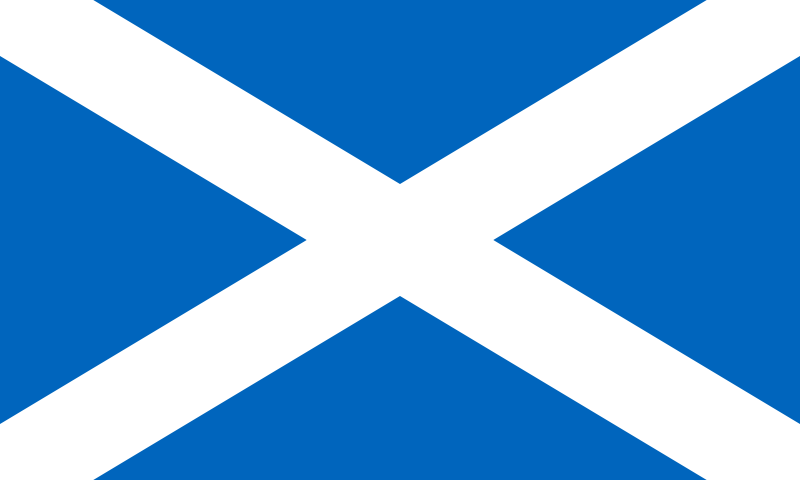 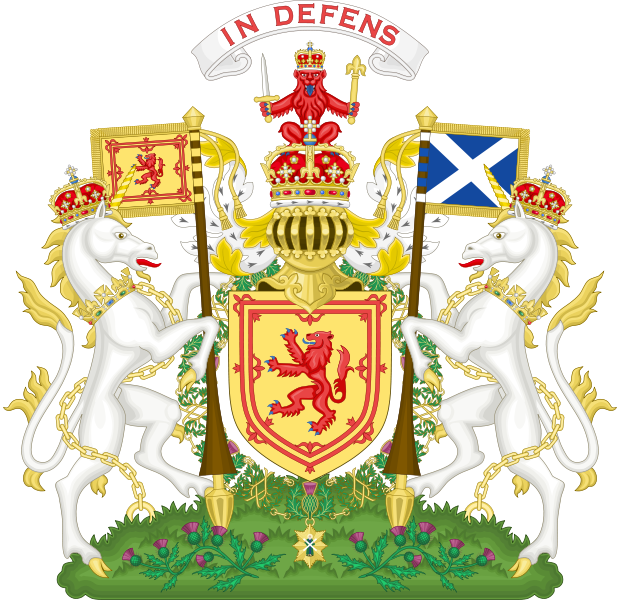 Presentation of Alexeeva Ulyana
Emblem Of Scotland.
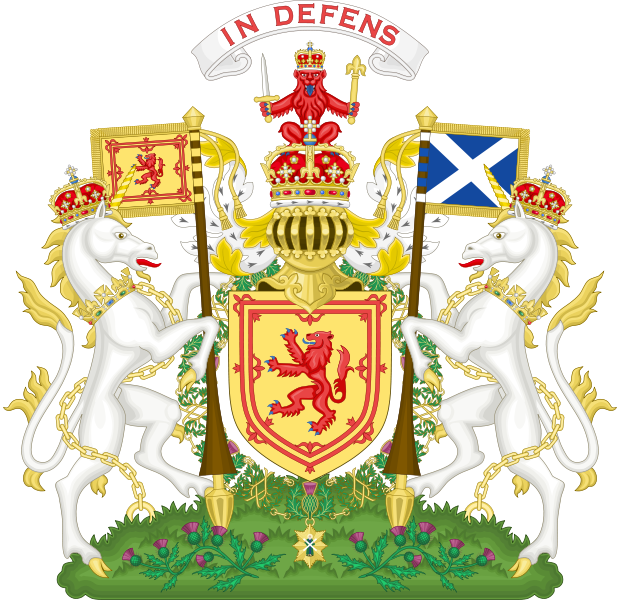 Flag Of Scotland
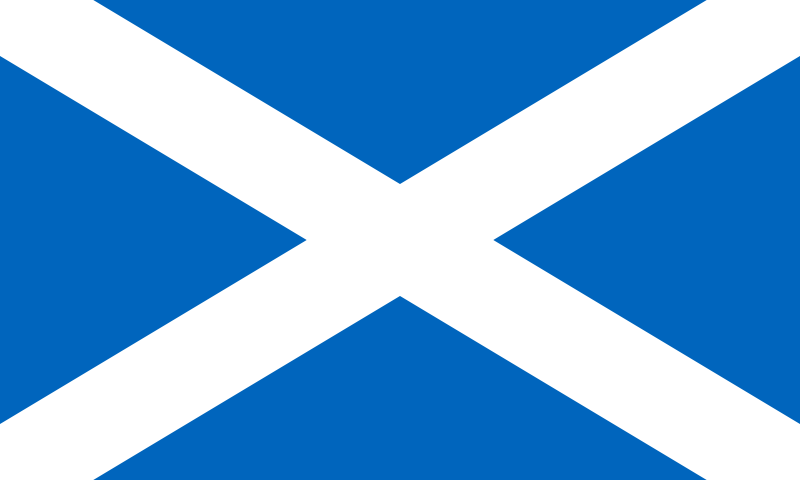 Kilt
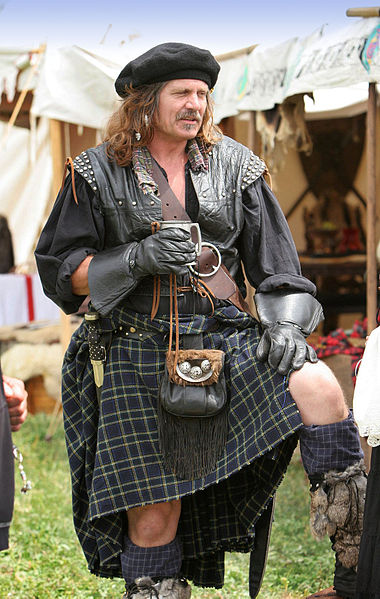 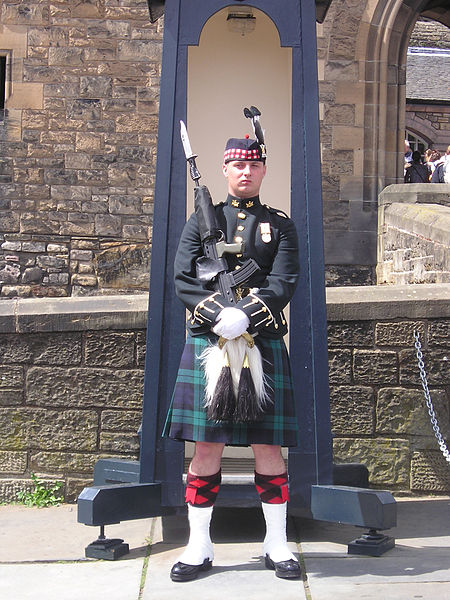 Thank you for your attention!